Moving from Stencyl 2 to Stencyl 3 & beyond
Some changes you need to be aware of
Check out: www.stencyl.com
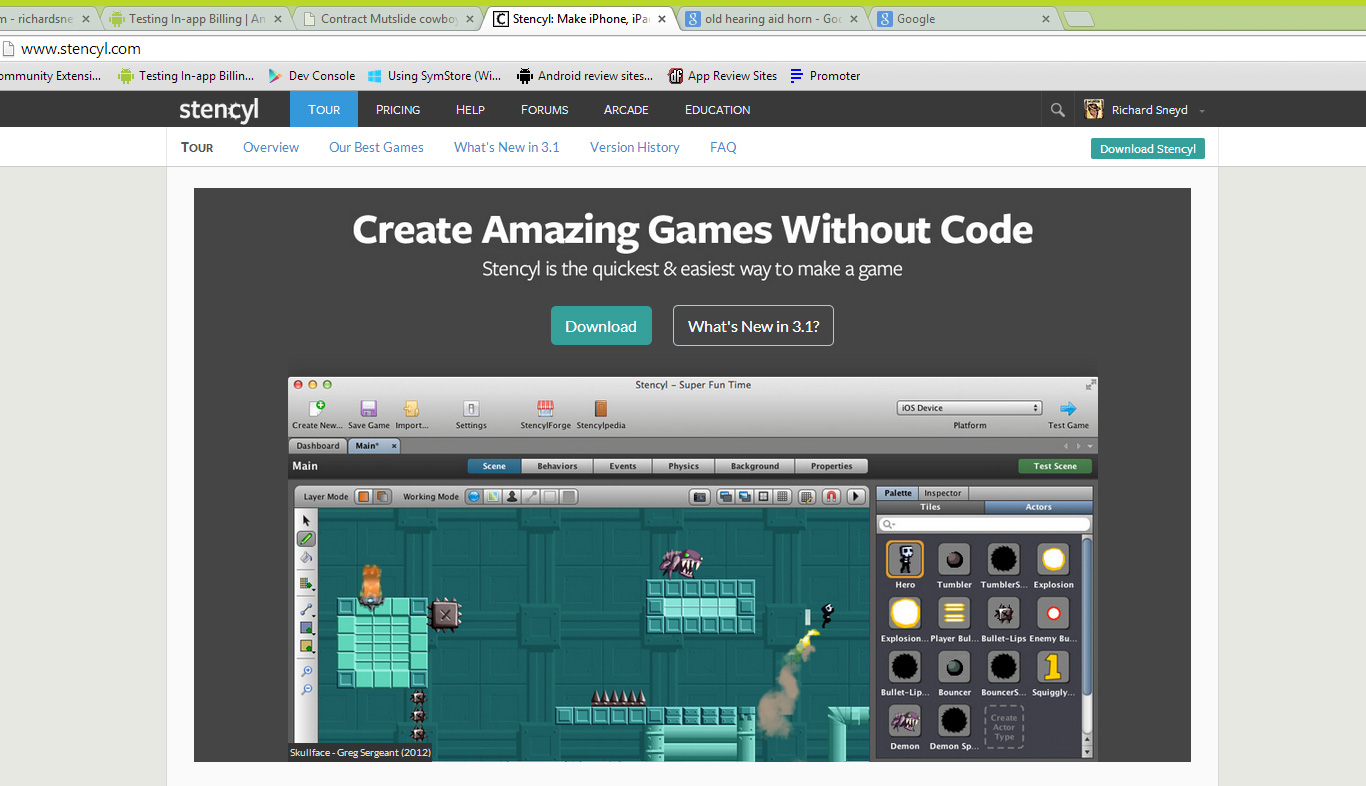 At a glance
Stencyl 2
Since Stencyl 3...
Disunified engine (different base codes for flash & IOS targets)
Limited publishing options
Complex game = poor performance
No shaders
Hard to write extensions.
Glitchy MP3 based sound.
1 Unified engine! (yay!)
Native publishing for Windows, Mac, Linux, Flash, IOS & Android. Others planned.
MASSIVE performance boosts.
Full-screen shader supported for Desktop games (as of 3.2).
.OGG and MP3 support. More on this...
Image API (destructible terrains etc)
Unified Engine
Shared base code for all platforms

Language: Haxe

Framework: OpenFL

3rd party extensions
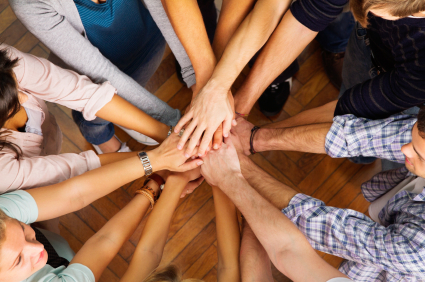 Check out: www.haxe.org
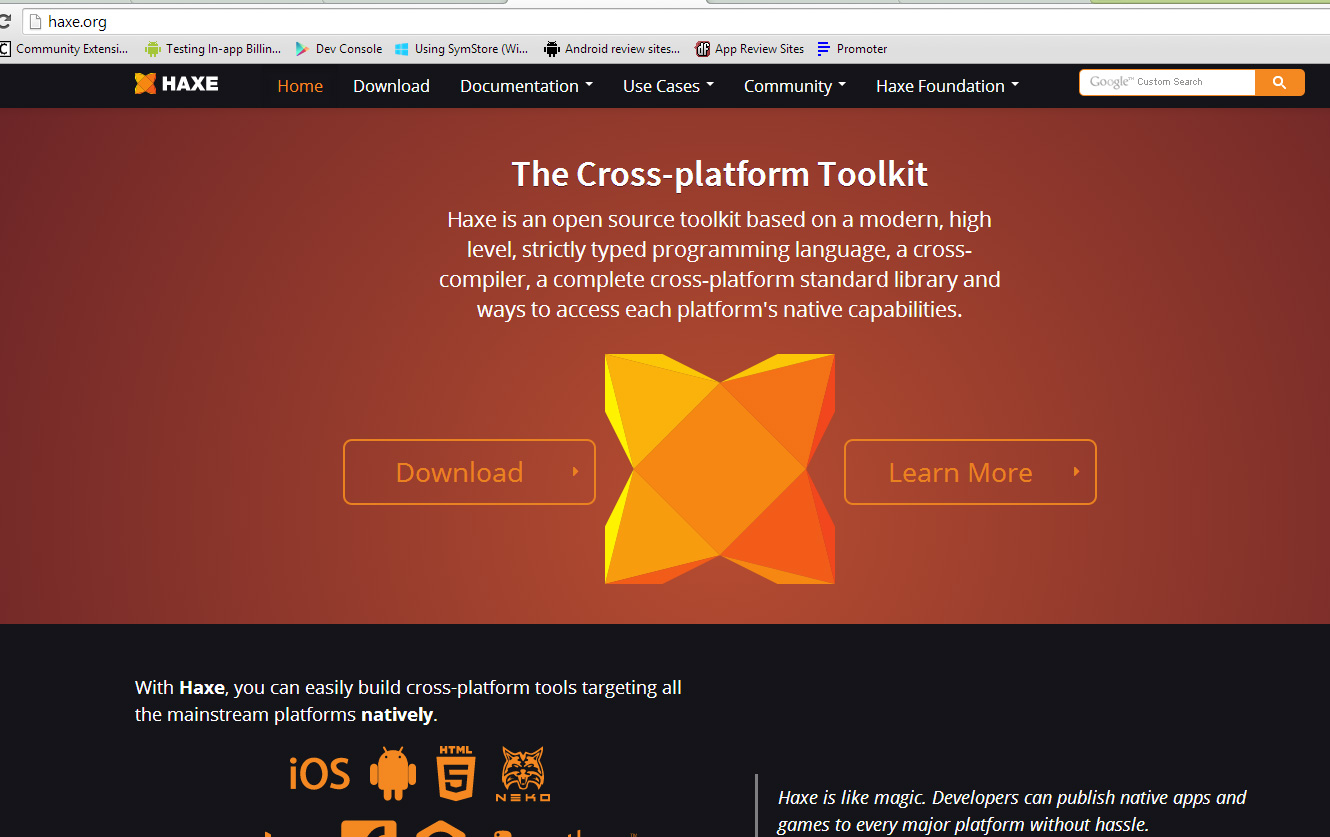 Check out: www.openfl.org
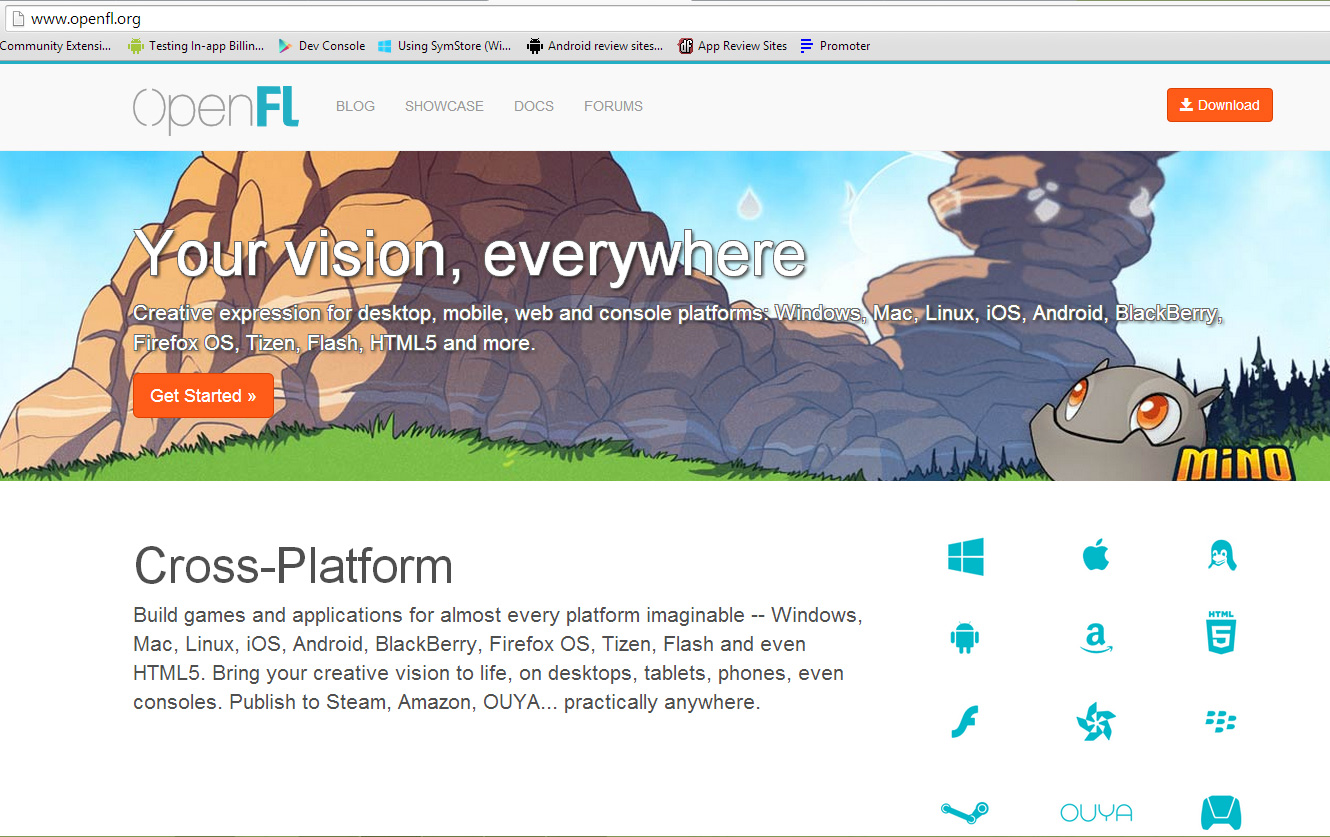 3rd Party Extensions!
Publishing Options
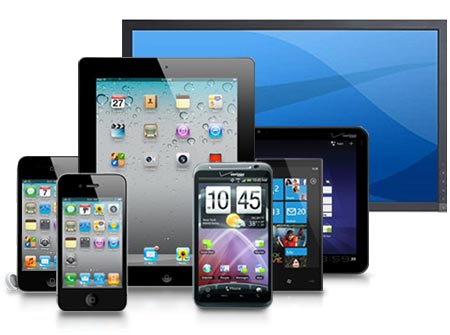 Publish native code to:
Windows 
Mac 
Linux 
IOS 
Android.

Flash hasn’t gone anywhere. Runs faster now, too.
Performance Enhancements
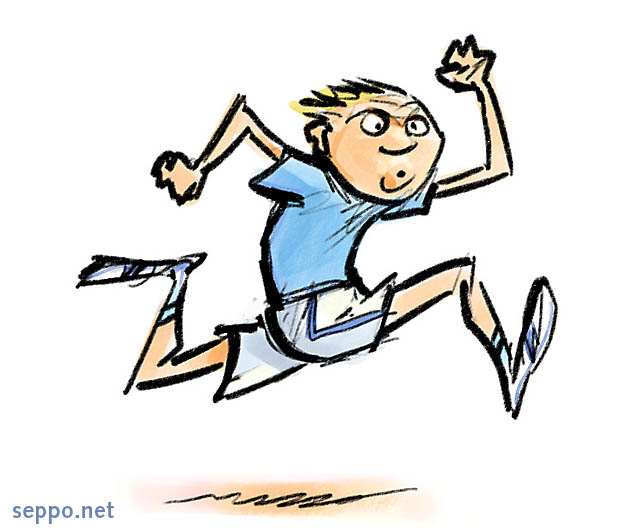 Frame-rates up to 4 times faster in some cases!

Optimised base classes

Memory leaks plugged
Full-screen Shader support (3.2)
Shaders alter the pixel data of your game to create interesting visual effects. Can help to add that professional touch which makes a good game great.
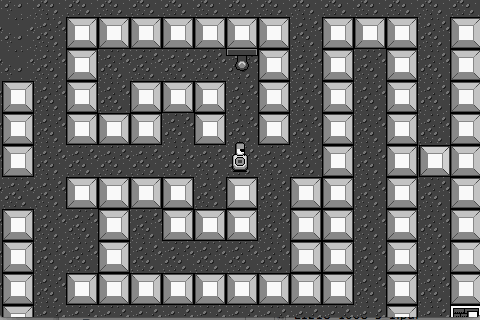 The Possibilities...
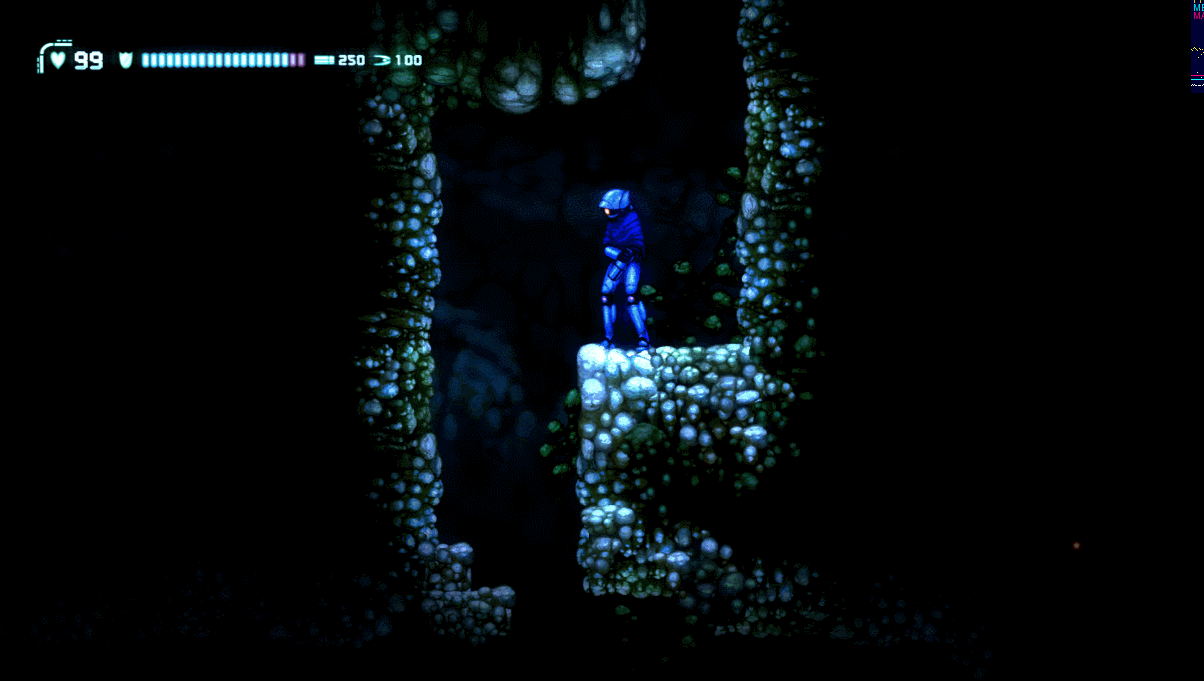 .OGG and .MP3
Audio is now handled differently
.MP3 files are used for flash
.OGG files are used for EVERY other platform
You must provide both a .OGG and .MP3 version of your sound files if you’re targeting flash as well as desktop and/or mobile.
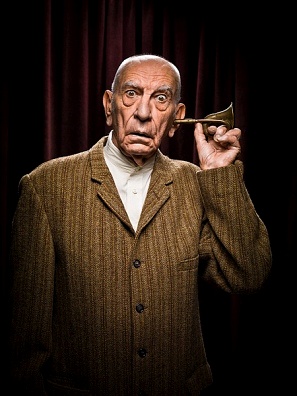 Blend Modes for Layers & Actors...
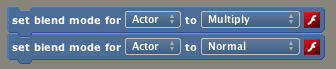 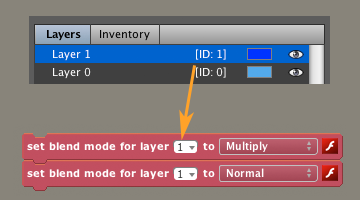 Limitations: All work on flash. Add, Multiply and Screen work on desktop and mobile. Likely to improve in near future.
Image API              Bitmap Fonts
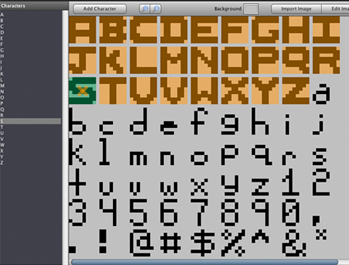 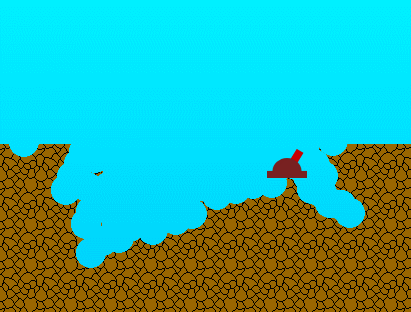 Multi-resolution Support
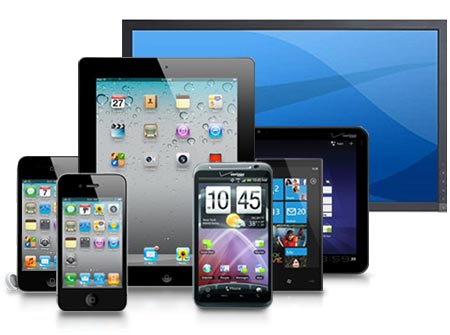 O’ my, they’re all so different in size and resolution! If only there were a way to cater for them all simply and effectively from one game project...
Multi-resolution support
4X, 2X, 1.5X, 1X graphic scales
1X is base size
All others are multiples of base size, .ie:
If base size (1x) is 640 x 480, then 2X is twice that (1280 x 960), 1.5x is 1.5 times that (960 x 720), 4X is 4 times that  etc...
 The idea is to support all screen resolutions, from phones to tablets, to desktop PCs. Some screens (tablets for instance) show lots more Pixels Per Inch than other screens (like the standard desktop monitor).
Lesson: ALWAYS Design your graphics at 4X. Then IMPORT them at 4X. Stencyl will AUTOMATICALLY generate the lower scales from the 4X image.
This means if you decide to publish your game on a platform later on with a higher res screen, your game will not have to stretch the low res graphics. This would look blurry, messy and unprofessional.